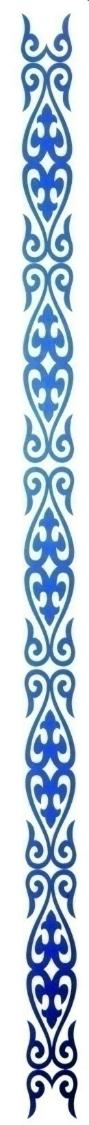 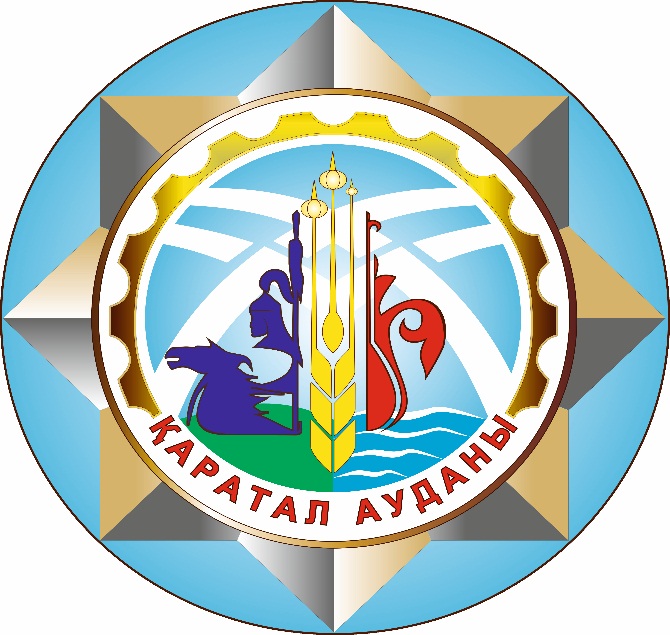 «Қаратал ауданының ветеринария бөлімі» мемлекеттік  мекемесінің 2019 жылға арналған азаматтық бюджеті.
2019 жыл Үштөбе қаласы
[Speaker Notes: 1]
2019 жылға арналған азаматтық бюджетті
«Қаратал ауданының ветеринария бөлімі» мемлекеттік  мекемесінің 2019 жылға арналған азаматтық бюджеті.
“Қаратал ауданының ветеринария бөлімі” ММ-нің 2019-2021 жылдарға бөлінген бюджет қаржысы
“Қаратал ауданының  ветеринария бөлімі” ММ-нің бюджетінің 2019-2021 жылдарға шығындары
мың теңге